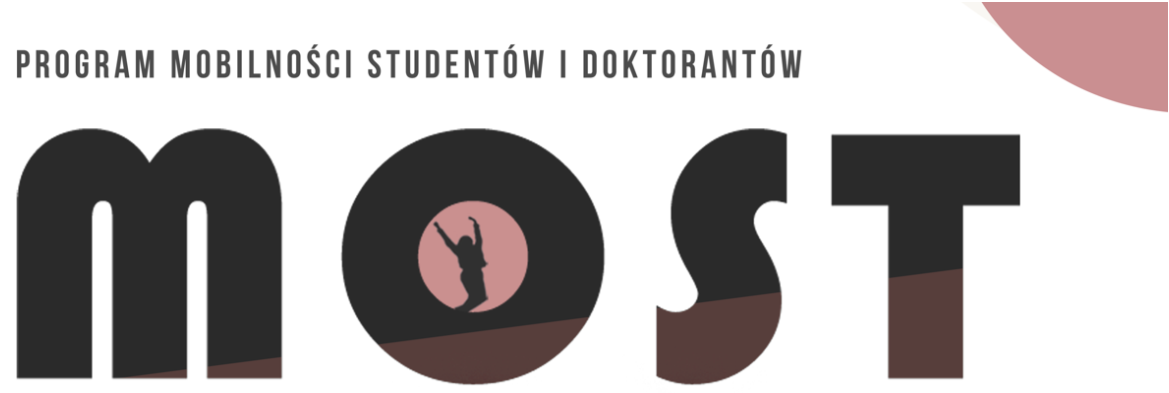 Program MOST – praktyczny poradnik
Program MOST – praktyczny poradnik
Terminy:
Złożenie porozumienia o programie zajęć w uczelni przyjmującej (kopia) i macierzystej (oryginał) do:
W semestrze zimowym: do 30 października
W semestrze letnim: do 15 marca

2.     Złożenie rezygnacji do:
W semestrze zimowym: do 30 września
W semestrze letnim: do 31 stycznia

3.     Ostateczny termin uzyskania wszystkich zaliczeń:
W semestrze zimowym: do 28 lutego
W semestrze letnim: do 20 września
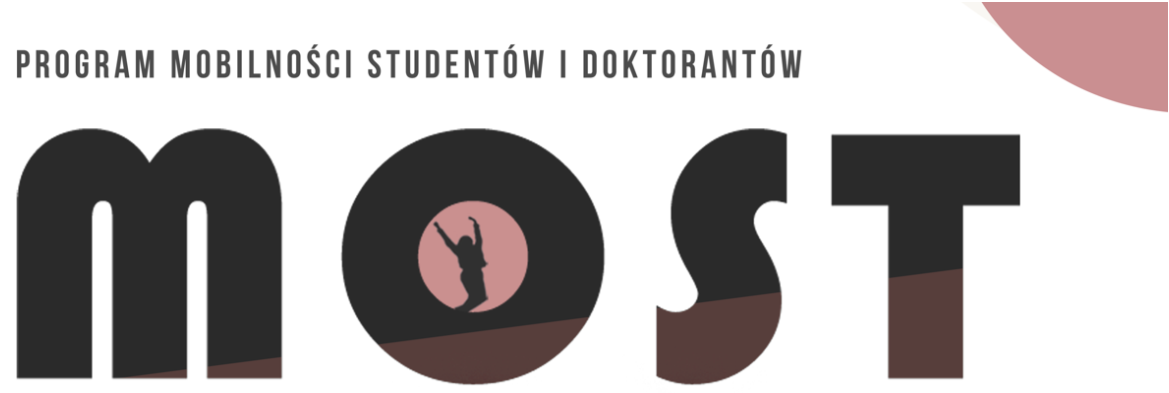 Program MOST – praktyczny poradnik
Przepisy, które warto znać:

Regulamin studiów UMK
https://serwisy.umk.pl/dzorgan/z/IxrdpL/2_Regulamin_studiow_tekst_jednolity.pdf


Regulamin Programu MOST
https://most.amu.edu.pl/jak-powstal-most/regulamin/
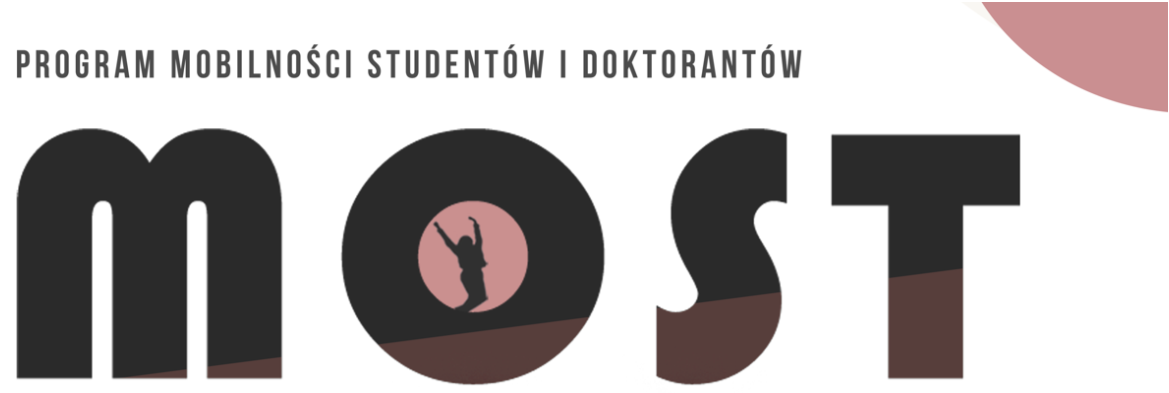 Program MOST – praktyczny poradnik
Przed wyjazdem, w dziekanacie wydziału, należy:
złożyć wniosek o Indywidualny Plan Studiów
uzgodnić i uzyskać zatwierdzenie Porozumienia o programie zajęć
uaktualnić legitymację studencką
zadbać o własne sprawy, związane ze studiami, np. złożenie wniosku o stypendium, uzyskanie warunku, itp.

Z koordynatorem Programu MOST w uczelni przyjmującej należy porozmawiać o:
terminach i zasadach obowiązujących w Uczelni przyjmującej
zasadach otrzymania miejsca w domu studenckim
Uwaga! Zwykle można omawiać wszystkie te sprawy również z koordynatorem wydziałowym.

Spis uczelnianych koordynatorów Programu MOST: 
https://most.amu.edu.pl/jak-powstal-most/kim-sa-koordynatorki-i-koordynatorzy/
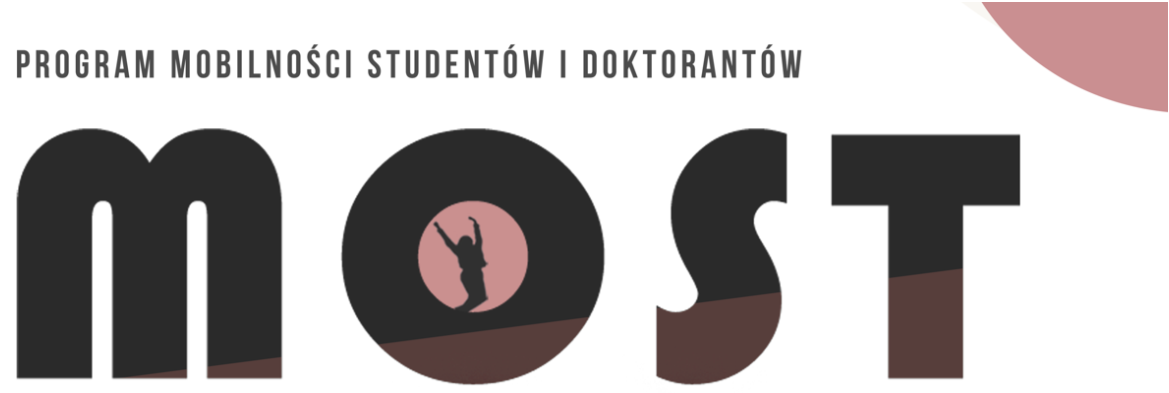 Program MOST – praktyczny poradnik
Wzory dokumentów:
Porozumienie o programie zajęć – to indywidualny program studiów przygotowany przez studenta, uzgodniony pod względem formalnym i merytorycznym z administracją wydziału oraz koordynatorem kierunku a następnie podpisany przez dziekana (prodziekana) wydziału w uczelni macierzystej i dziekana (prodziekana) wydziału w uczelni przyjmującej.
Aneks do porozumienia o programie zajęć – przygotowywany w przypadku zmian w programie w trakcie semestru. Musi być zatwierdzony przez dziekana (prodziekana) wydziału w uczelni macierzystej i dziekana (prodziekana) wydziału w uczelni przyjmującej.
Karta okresowych osiągnięć studenta – obowiązuje wymiennie wzór formularza lub wydruk z USOS podpisany przez dziekana (prodziekana) wydziału w uczelni przyjmującej. Kartę należy dostarczyć do dziekanatu w uczelni macierzystej.

Informacje o Programie znajdują się na stronie:
https://www.umk.pl/studenci/mobilnosc/most/

Strona główna programu: https://most.amu.edu.pl/
Facebook:  https://www.facebook.com/programmost2000
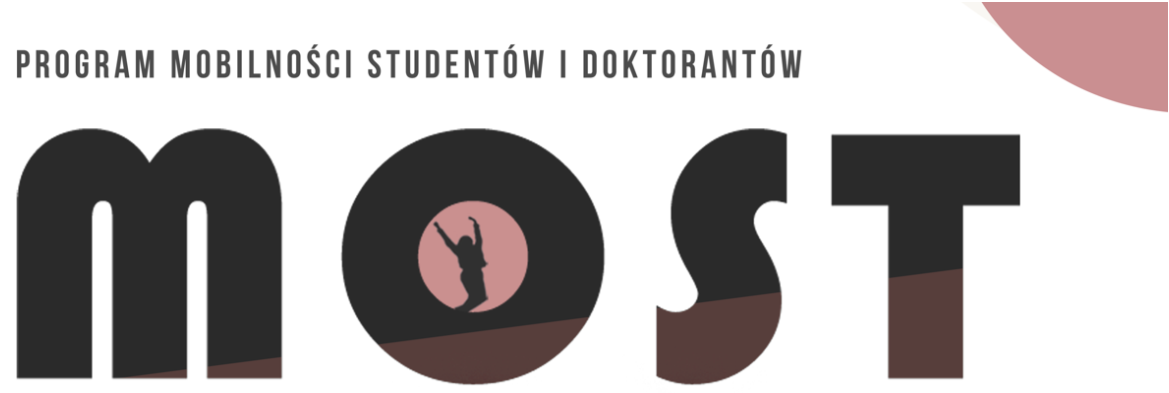 Program MOST – praktyczny poradnik
Kontakt: 
Uczelniany Koordynator Programu MOST UMK
mgr Karolina Rochnowska
Dział Kształcenia
ul. Gagarina 11 (Rektorat, pok. 414), 87-100 Toruń
karoch@umk.pl
tel. 56 611 49 07
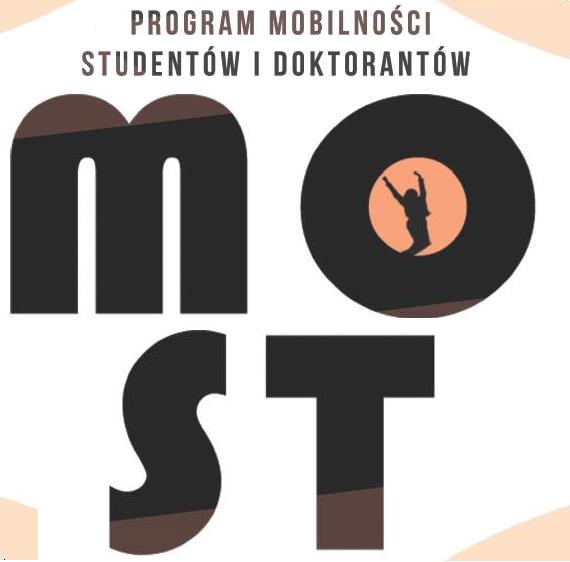